Интегрированный урок: математика + география
Тема урока:
 Решение задач на масштаб и пропорцию
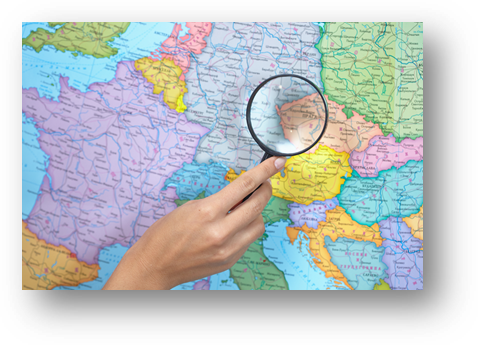 Химия
Математика
Черчение
Технология
История
География
Девиз  урока :
Человек, не знающий математики, 
не способен ни к каким другим наукам.
Роджер Бэкон (1214 - 1294)
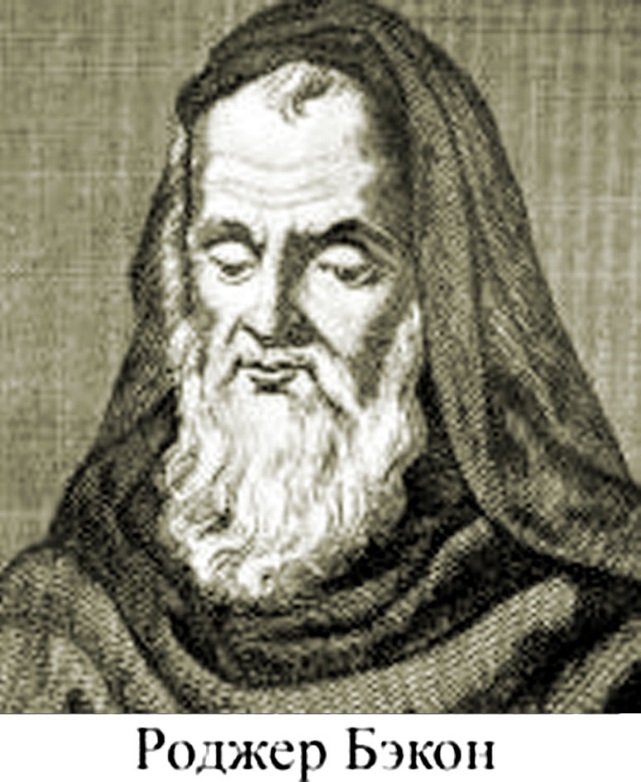 Виды масштабов
Отношение -
Частное двух чисел;
Оно показывает во сколько раз одно число больше другого;
Какую часть одно число составляет от другого;
Отношение величин вычисляют, если они выражены одинаковыми единицами измерений.
Задача 1.
От школы до стадиона кратчайшее расстояние составляет 600м. На плане местности отрезок между ними - 6 см. Определите, какой масштаб плана местности?
Задача 2.
    Длина отрезка на карте 3см. Найти длину       соответствующего отрезка на местности, если    масштаб карты 1: 1000000.
Физкультминутка
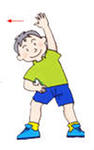 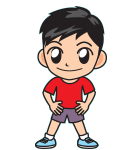 АНАГРАМЫ
шеотниено;

 цопроряпи; 

дравкат;

   шатбамс.
Благодарим  за урок!
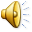